eSBIRT ('ēz'birt)
eSBIRT  (1.3.0)	 June 2012
Matthew G. Hile, PhD Missouri Institute of Mental Health
Characteristics
Web application written in .NET on a DotNetNuke platform
Designed to support
Multiple computers
Multiple users
Multiple locations
Multiple sites
Data stored in an encrypted database on our server
Walks BHC (with patient) step-by-step through the MOSBIRT process
What does eSBIRT do?
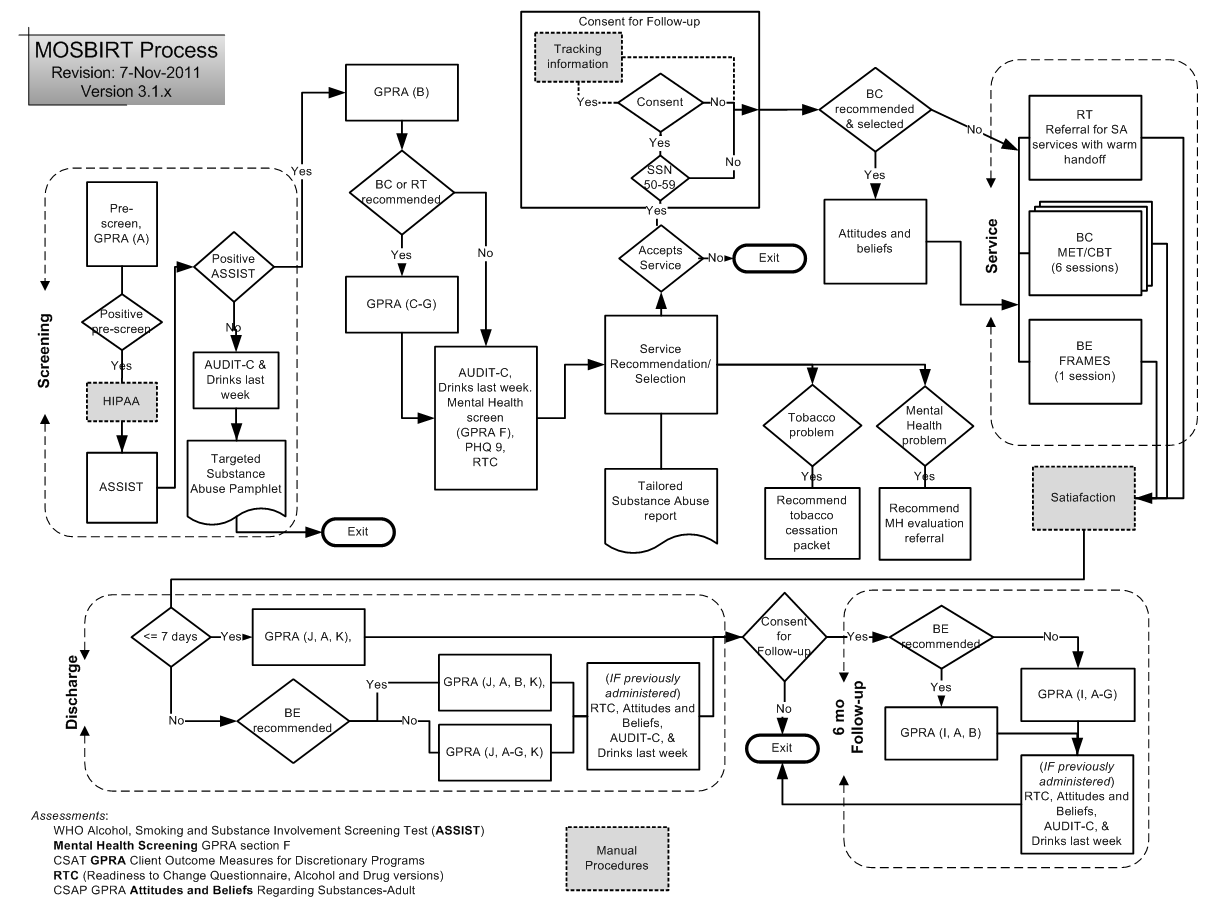 Security (the onion model)
System requirements
Connection to internet (wired or wireless)
Tested browsers
Chrome
Firefox
IE (versions 8 and 9)
Also tested on 10 inch tablets (e.g. Samsung Galaxy Tab 10.1 and Apple iPad)
eSBIRT.org
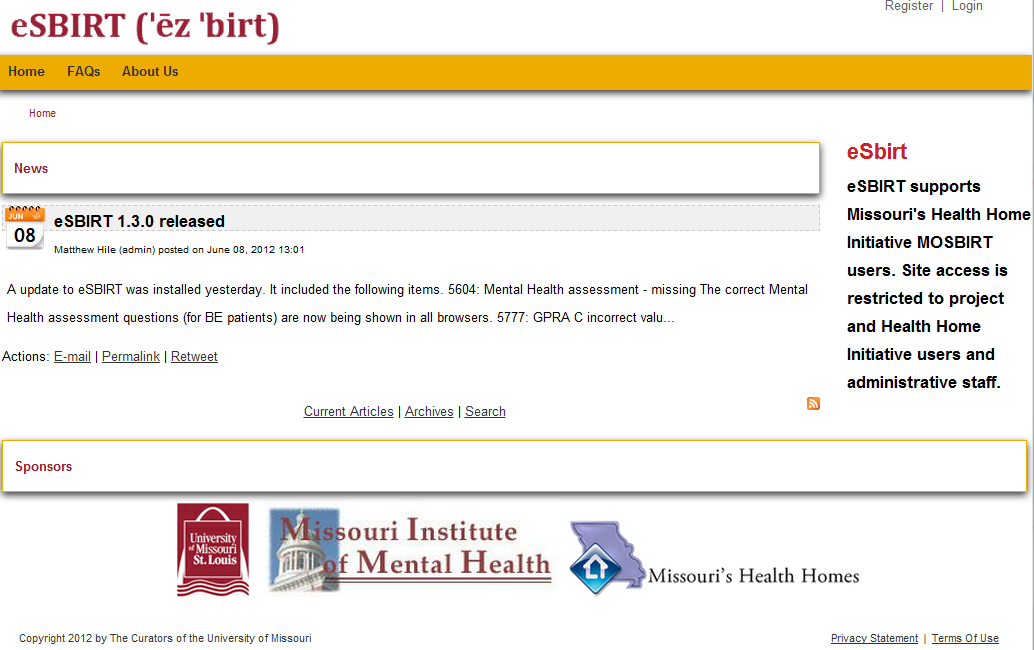 Registration Process
Register





We will check your name on the list and authorize your access.
You will get an email when that is done.
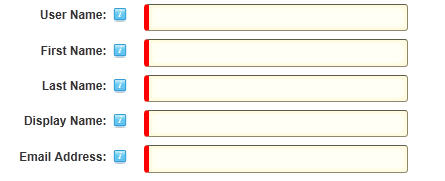 Password
Requirements
Nine characters
Upper case (at least one)
 Lower case (at least one)
 Number (at least one)
 Special character (at least one)
The Password Haystack
“Rd$3Q”
Offline attack 0.08 sec
7,820,126,495
“bad……….”
Offline attack 340 yrs
106,782,520,911,927,817,025,219
Takeaway
Length is your friend


https://www.grc.com/haystack.htm
Good Passwords
Long
Multiple character types
No dictionary words
Easy to remember (sure!)
eSBIRT trainees are ready to rock and roll!
eSBIRT Trainees are ready 2 rock + roll!
eTar2r+r!
MOSBIRT Flow
Identify patient 
Prescreen
ASSIST
Additional measures 
GPRA sections (as required)
Readiness To Change (drug and/or alcohol)
Attitude questionnaire (as required)
Share Personalized Feedback Report
Agree on Service
Permission to follow (if appropriate)
Provide Service
Discharge with GPRA sections (as needed)
Searching & Entering Patient
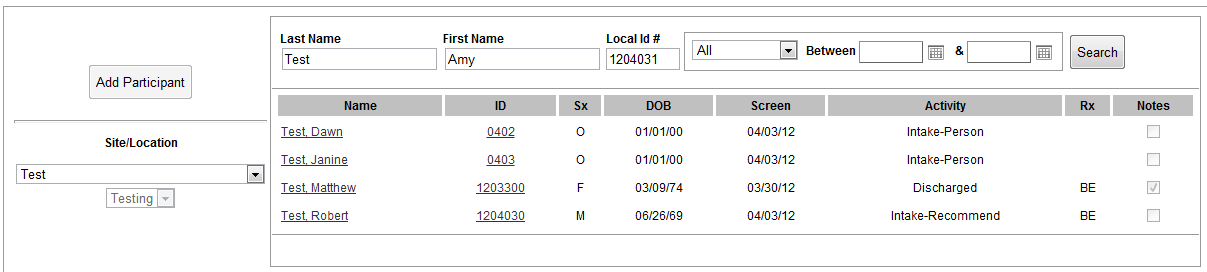 Person
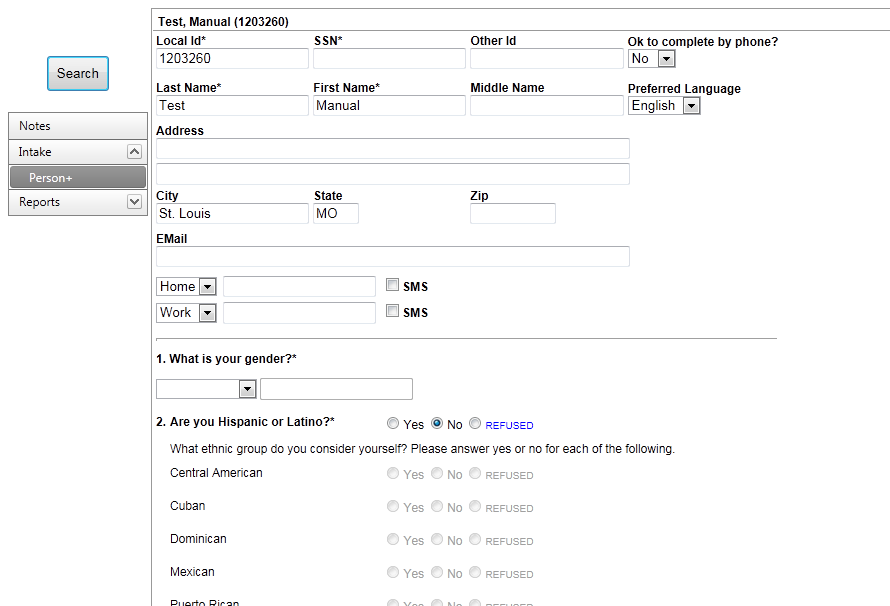 Prescreen
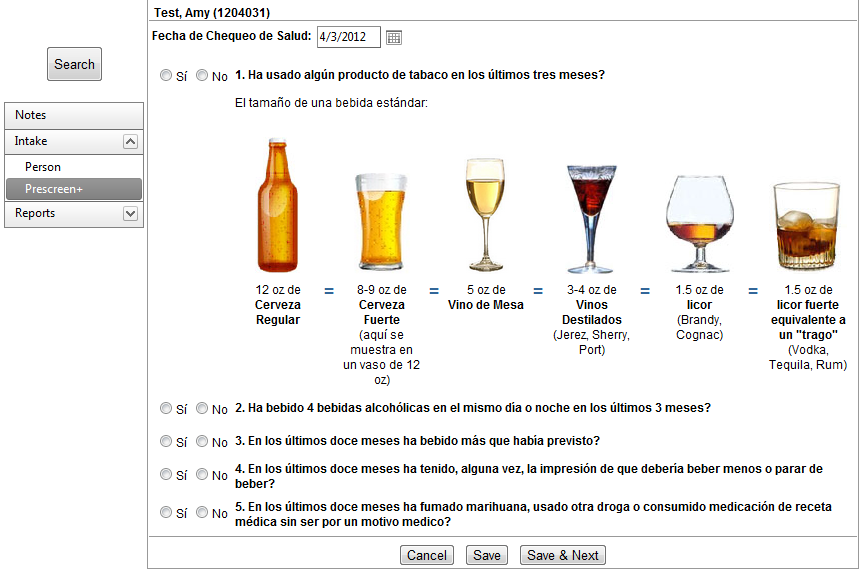 Prescreen
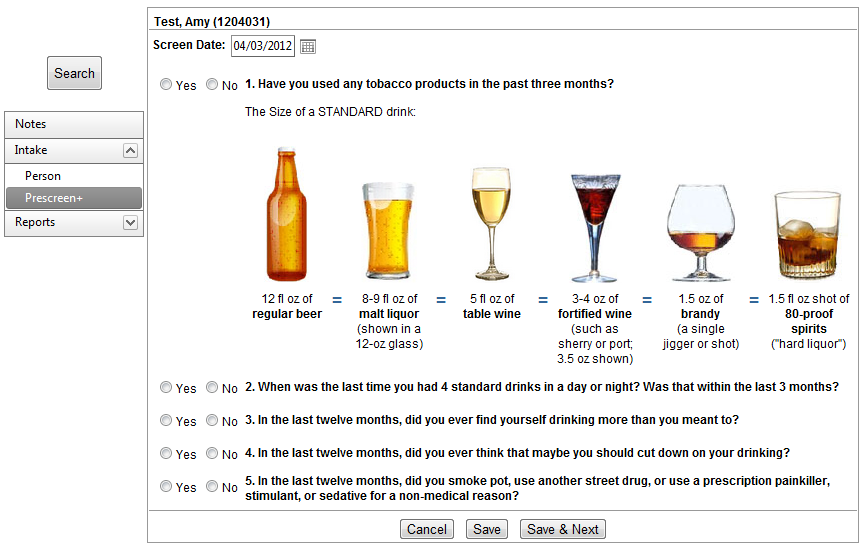 MOSBIRT Menu
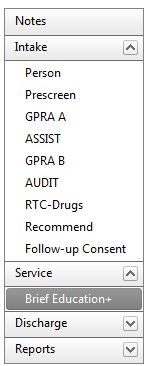 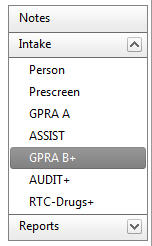 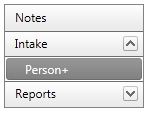 Quick number entry
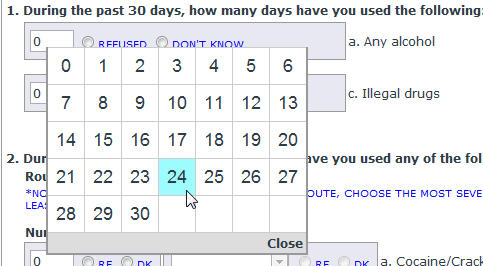 Recommendation
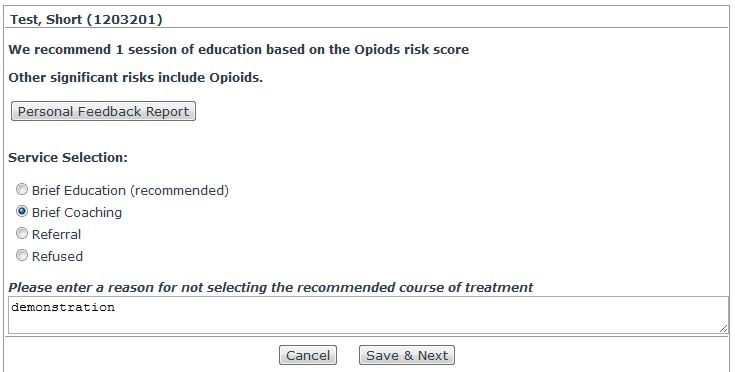 Health Risk Assessment
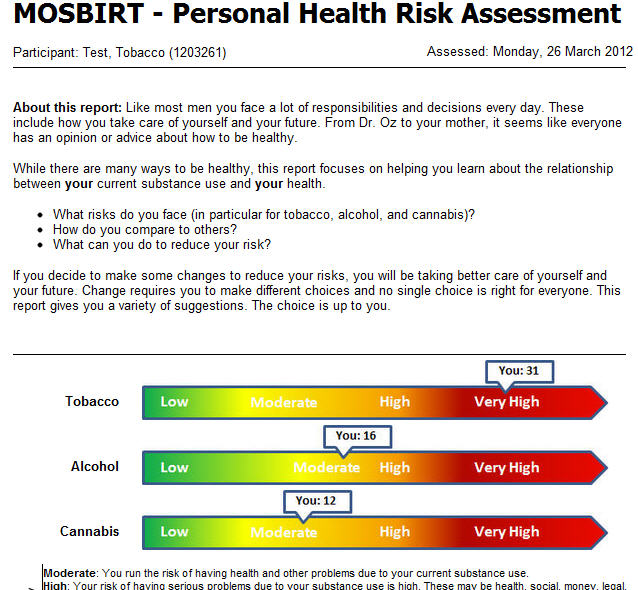 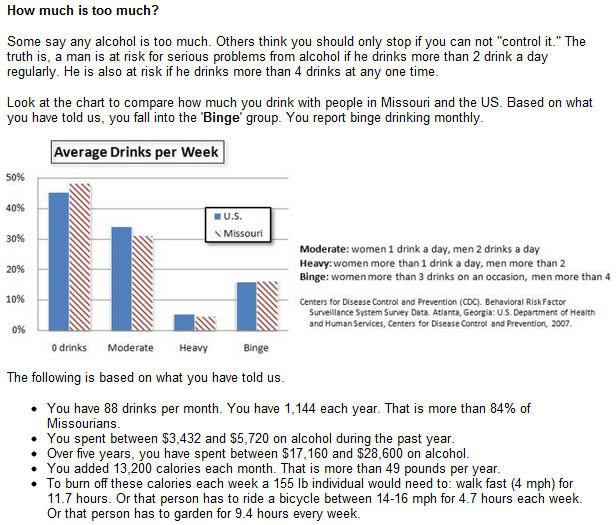 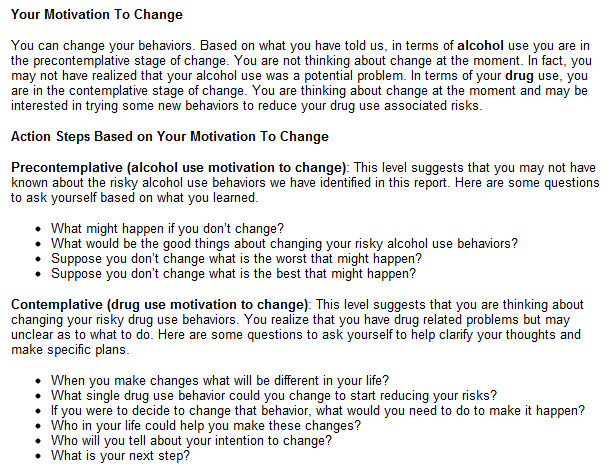 Recommendation
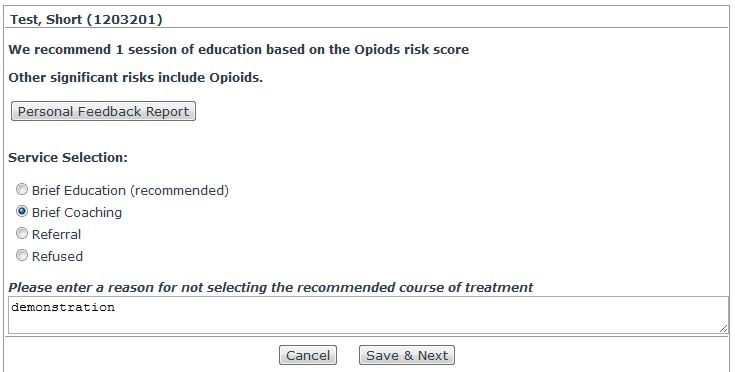 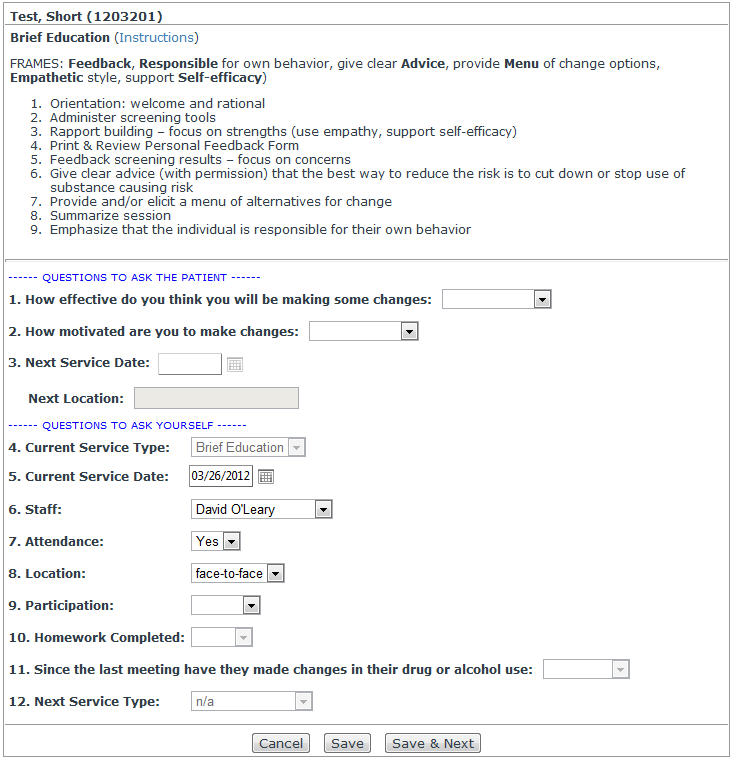 Sessions
Discharge
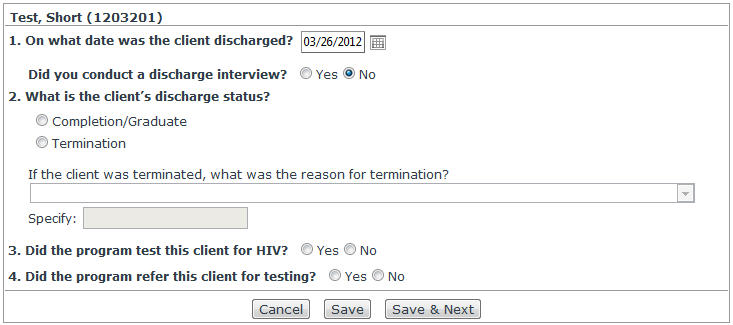 eSBIRT.org Features
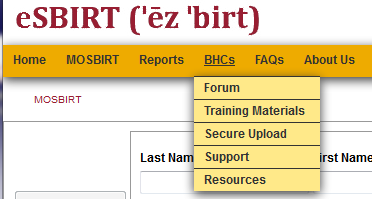 Report - Security
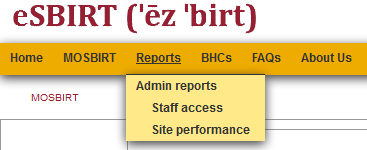 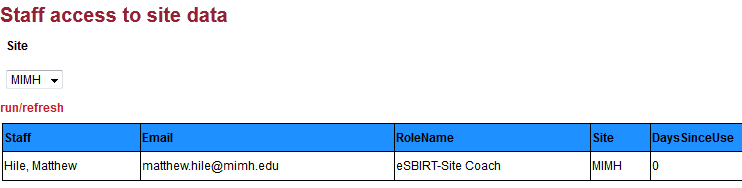 Report – Site Performance
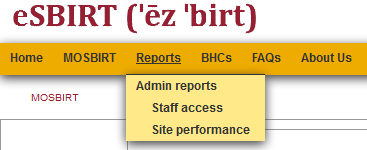 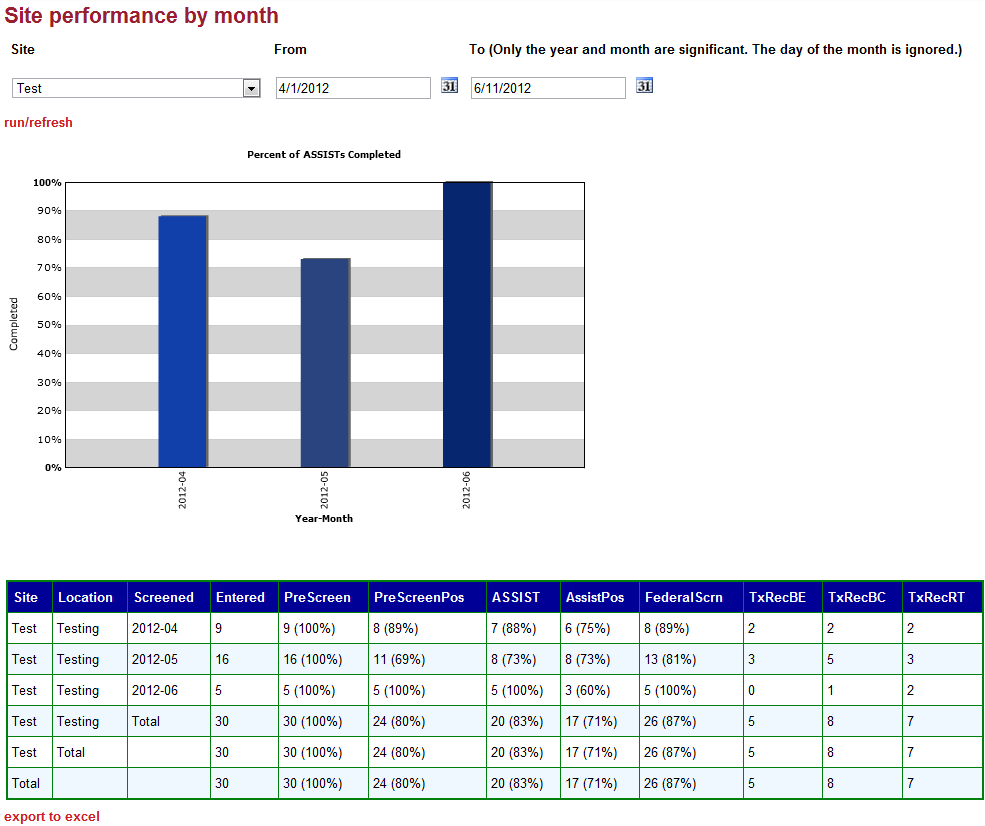 Report - Site Performance
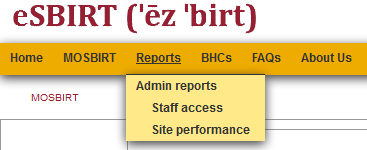 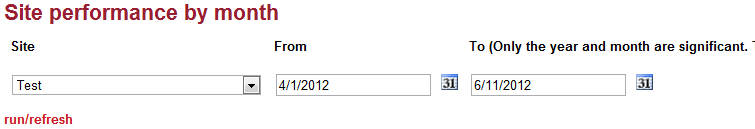 Report - Site Performance
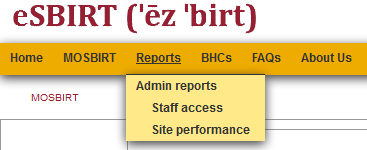 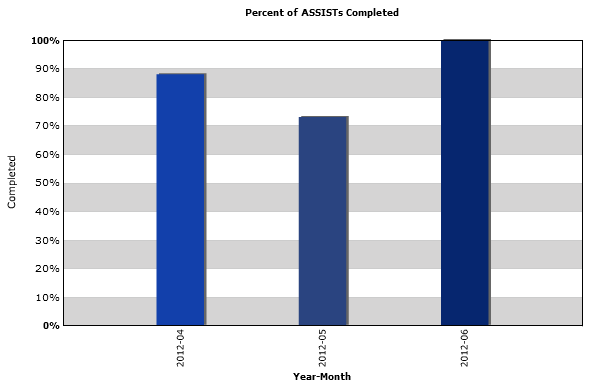 Report - Site Performance
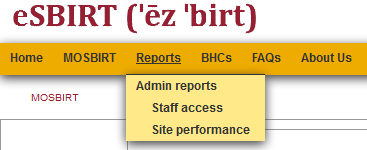 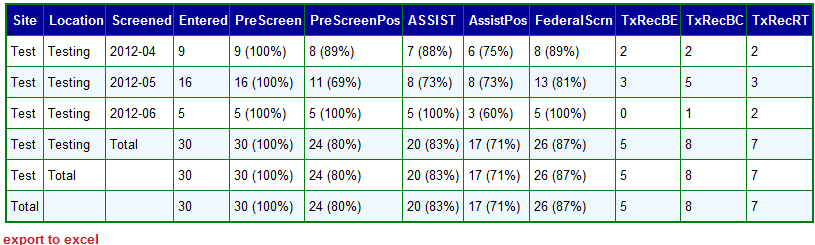 Help
Talk to co-workers and supervisor
FAQs
eSBIRT forum
Local IT support (hardware and connections)
Contact Sean, Keith, or Matthew
Sean.Power@mimh.edu (314-877-6403)
Keith.Eldridge@mimh.edu (314-877-6437)
Matthew.Hile@mimh.edu
Twitter (Follow MOSBIRT)
This has been anMIMH production
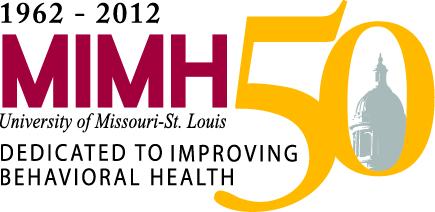